武汉纺织大学图书馆在线资源使用帮助之
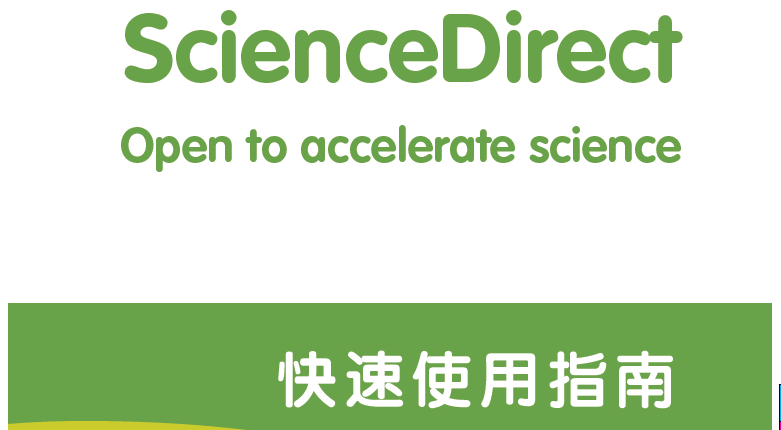 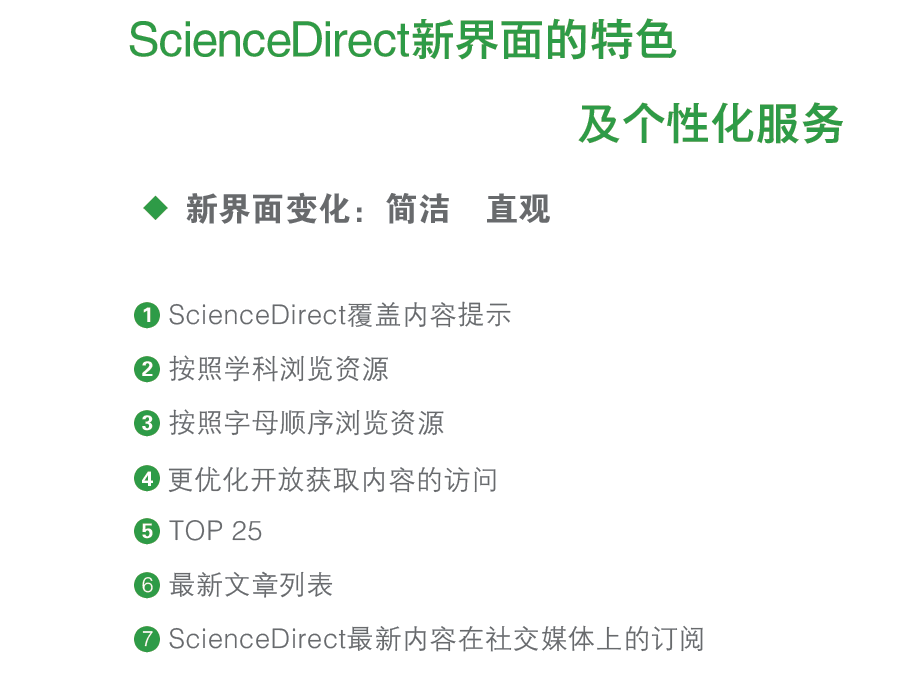 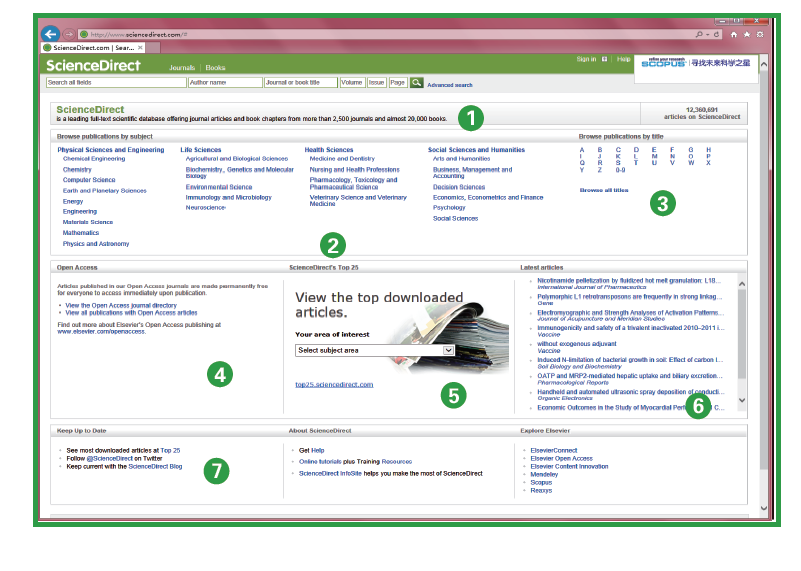 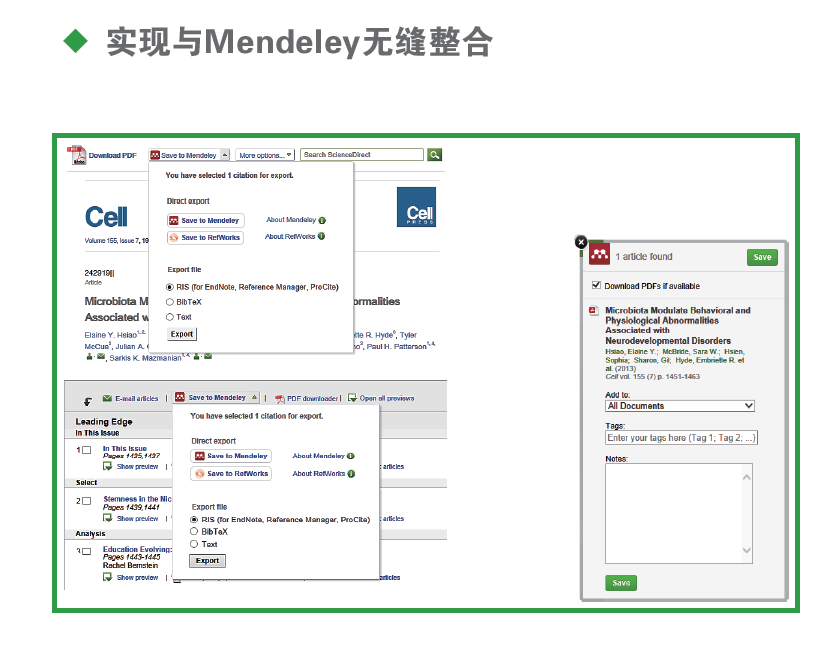 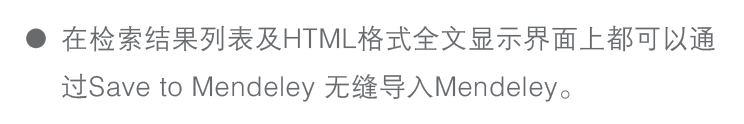 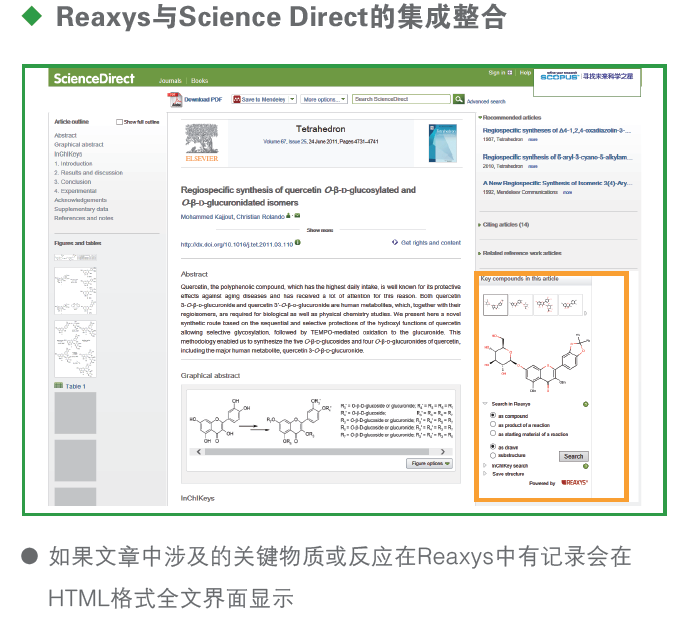 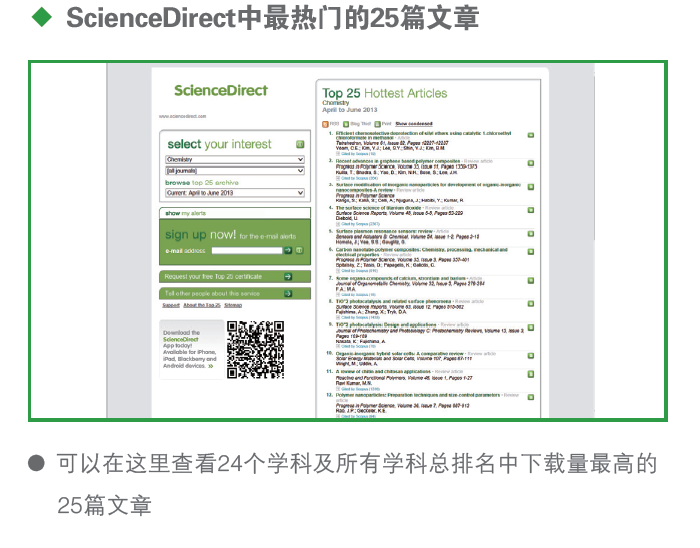 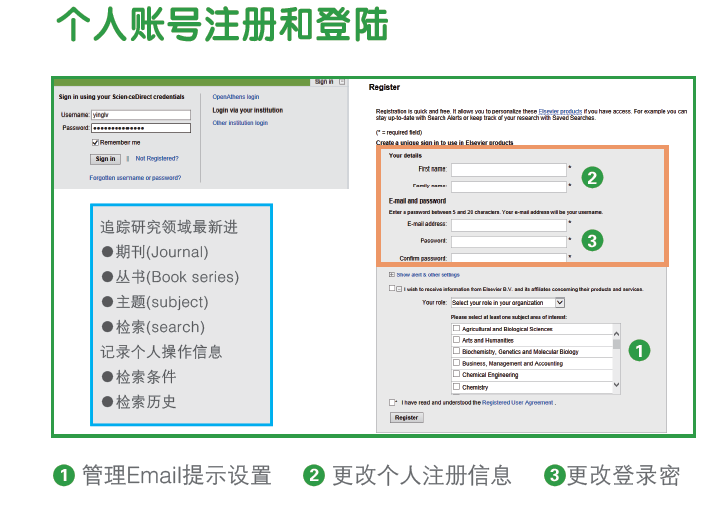 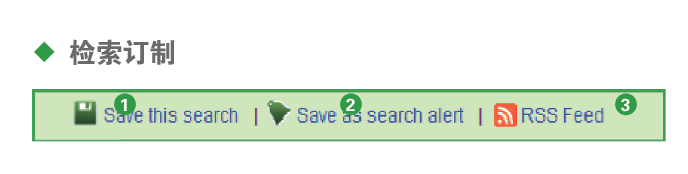 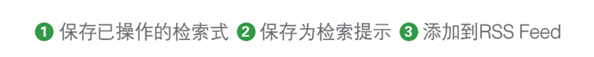 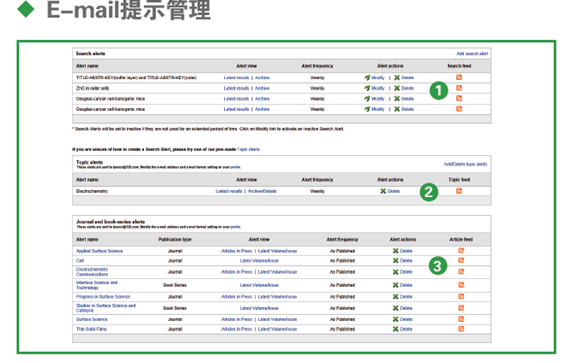 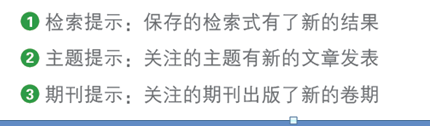 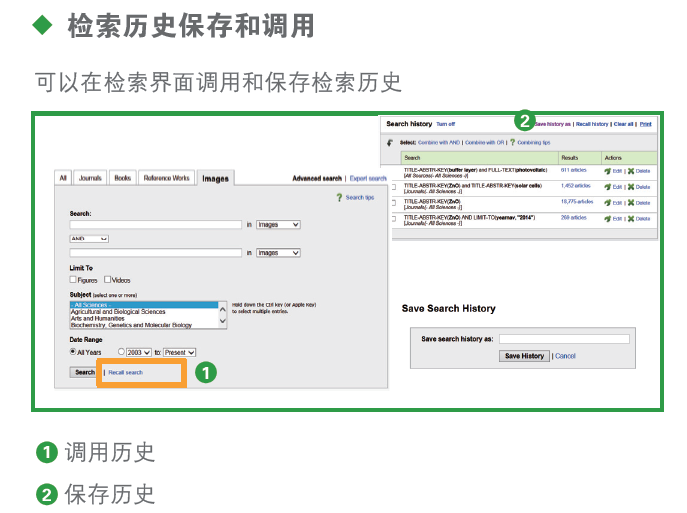 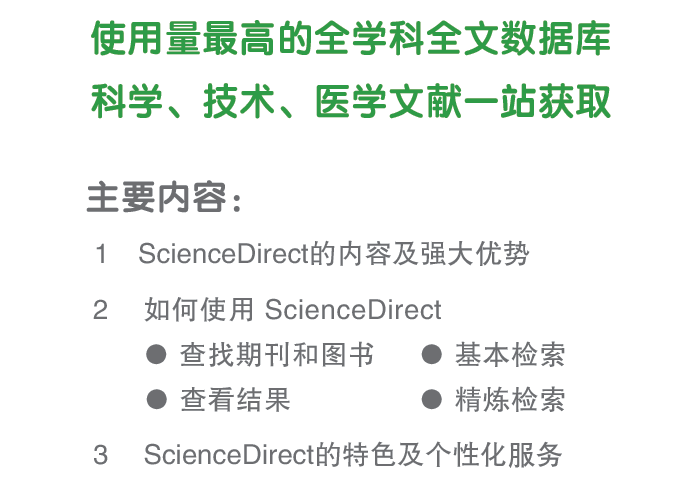 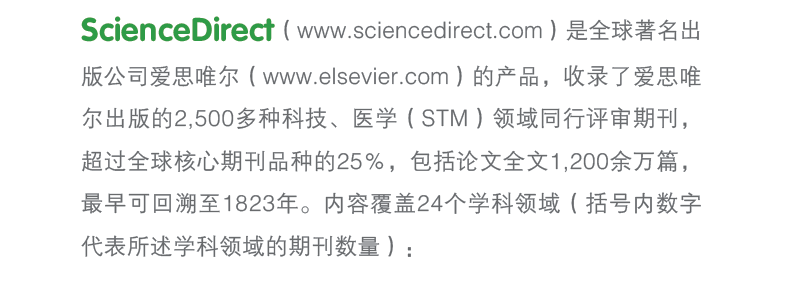 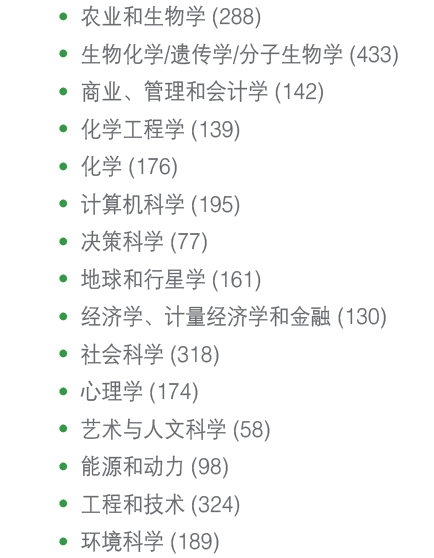 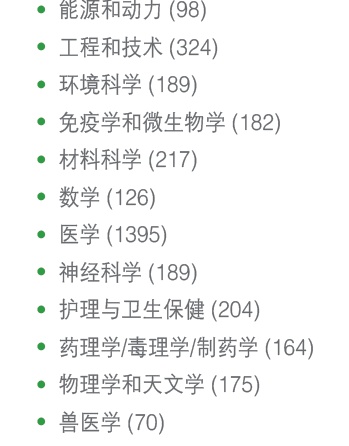 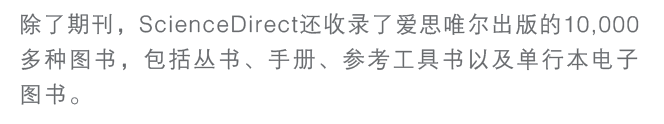 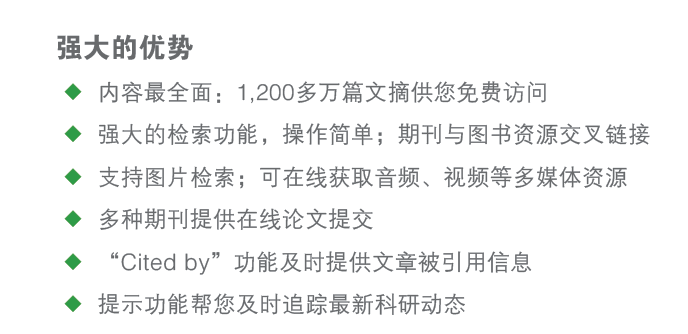 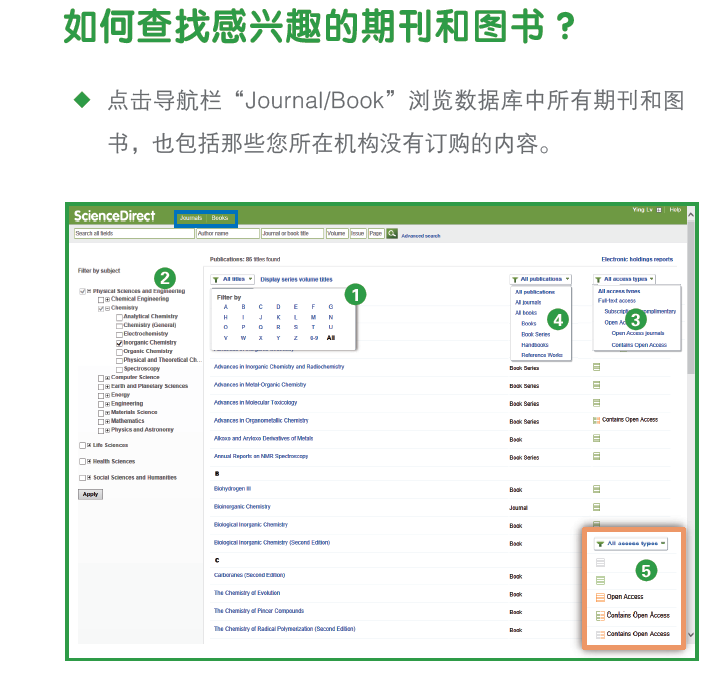 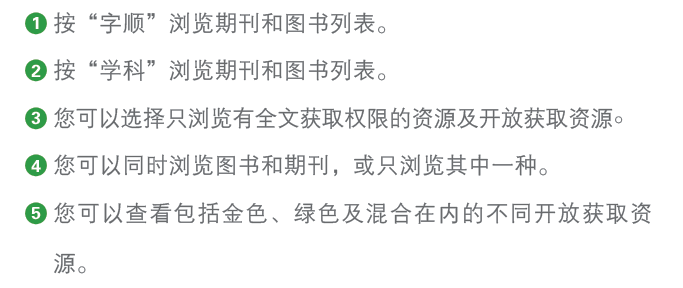 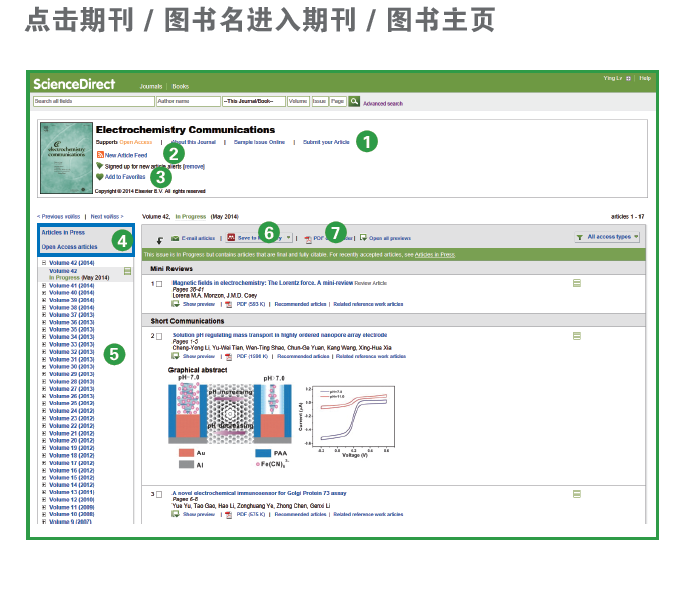 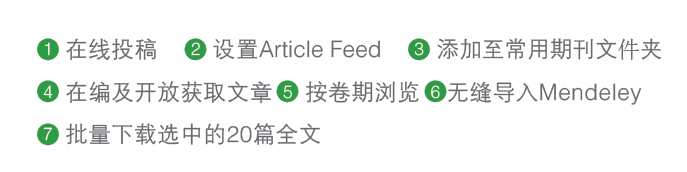 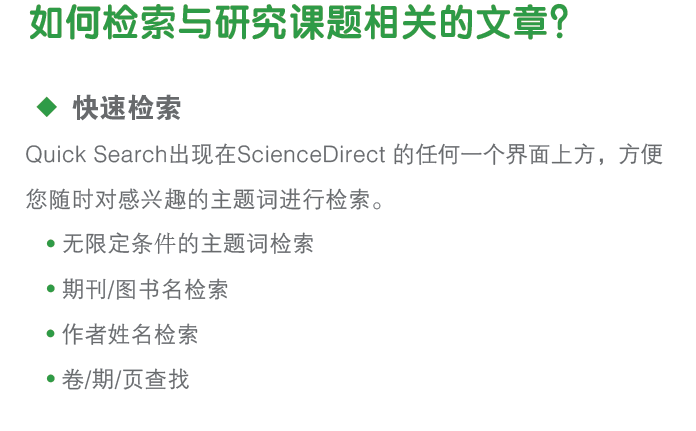 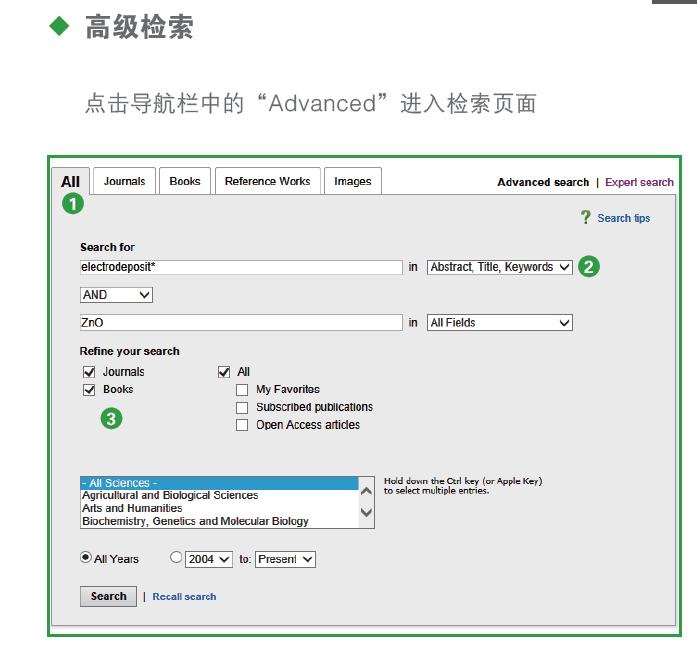 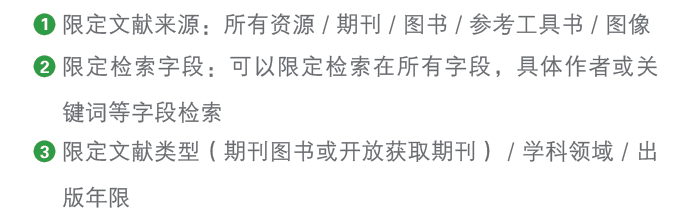 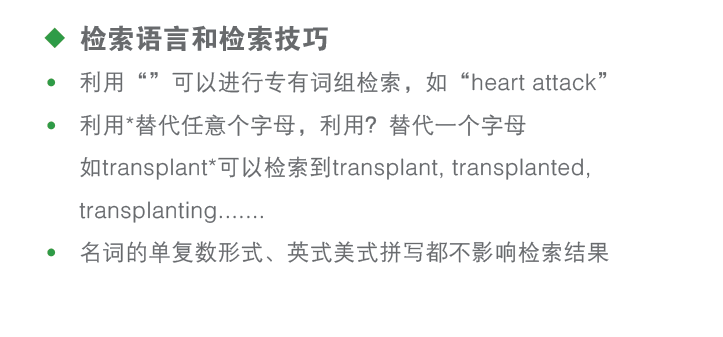 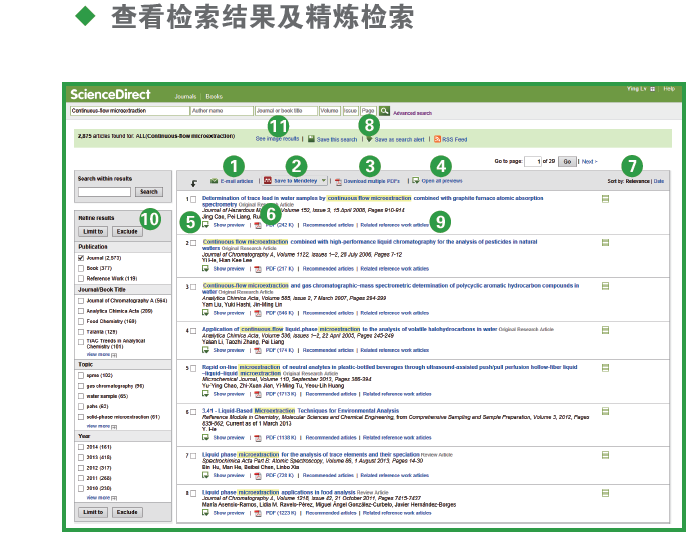 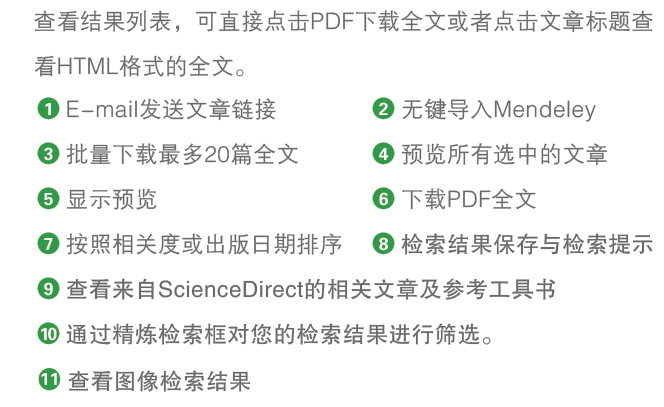 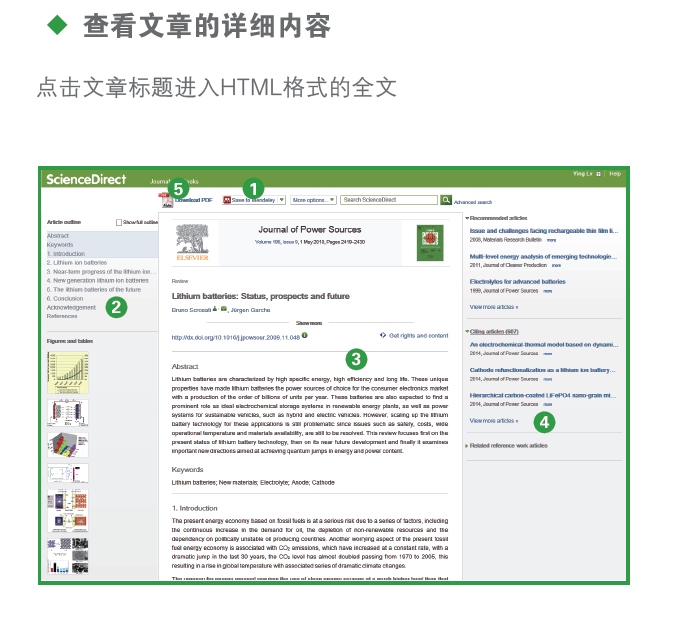 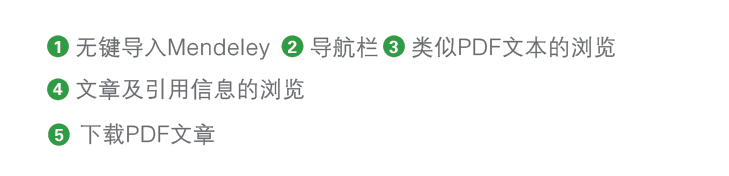 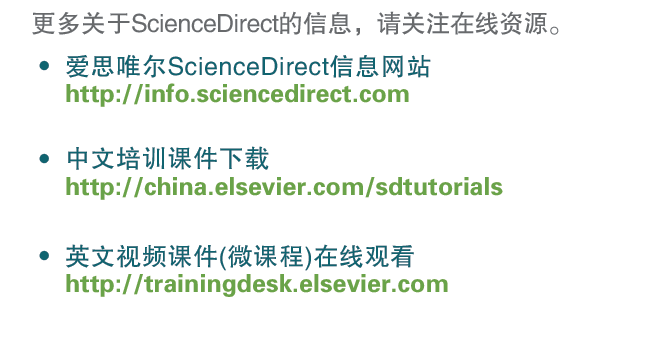